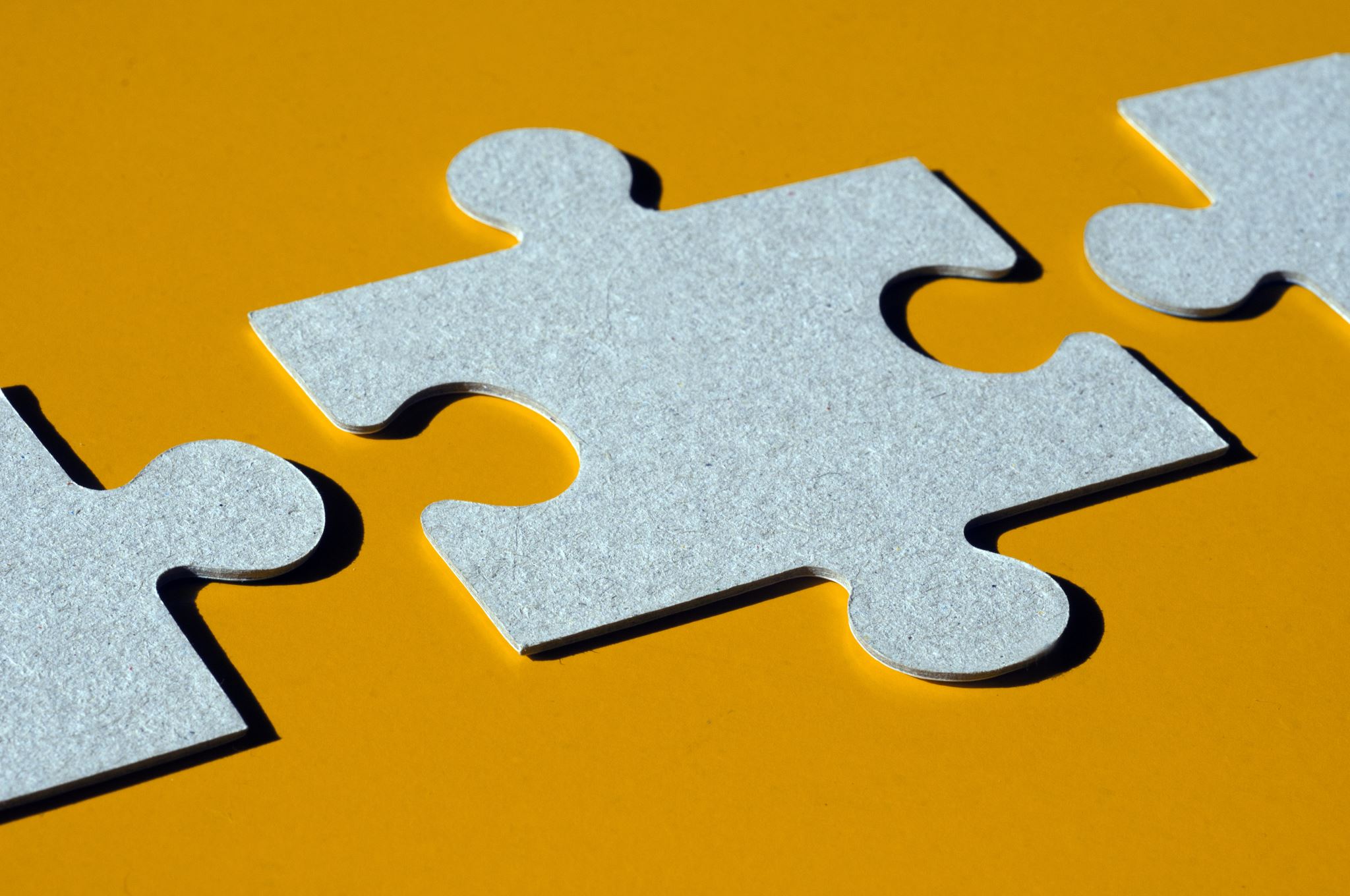 The Art of Start-up Investment.
It’s not about the Money, it’s about the Psychology.
Traditional Way to Look at a Star-up
Market Size

Product-Market Fit

Team Capability

Traction
Investor Fit

Competitive Advantage

Thorough Business Plan

X Factor
How we are InvestingV/S How we should Invest
Investment according to the age of Start-up
Pre-seed Stage

Seed Stage

Series A Stage

Series B Stage

Series C Stage

IPO
Investment as per your Personality and Psychology
How you invest should relate with your personality and psychology.

What methods and modes to choose also depend on the same.

And how can one get better results is also an important part related to ones nature of investing.
Mode of Investment Opportunity
Individual Investment

Crowdfunding

Co-Investment

Hybrid Deals

Investment through Real Estate; etc.
Available Instruments in the Market
CCPS

Equity

Derivatives

Bonds

Loans ; etc.
Live Pitching

To understand what type of questions to ask
Things to look for After Investment
Control of Funds
Exit Opportunity
Risk Management
Board Observer Seat
Utilization Of Funds
Hand-holding of the Start-up for the next round.
THANK YOU